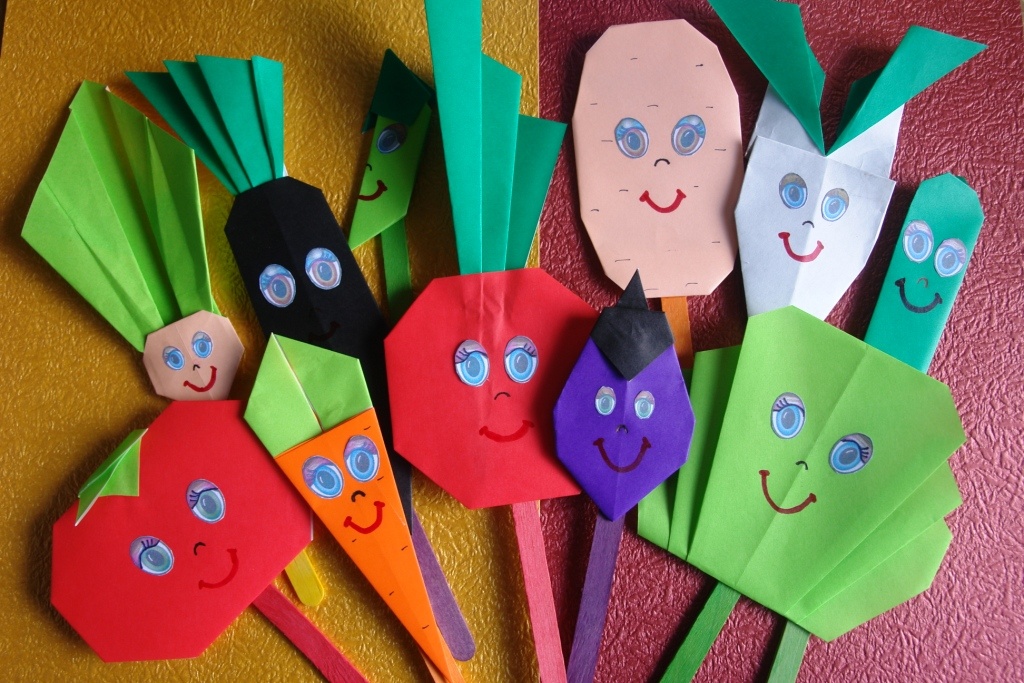 Башкирский государственный педагогический университетИнститут ПК и ПП  Презентация «Театр оригами»автор слушатель курсов переподготовкиИбрагимова И.Х.Уфа-2015
Театр- одно из направлений искусства, в котором чувства, мысли и эмоции автора передаются зрителю или группе зрителей посредством действий актёра или группы актёров.
Театрализованная деятельность основывается на театральном искусстве, являющемся синтетическим (объединяющим все виды искусства: художественное слово, музыку, пластику, декорационно-художественное оформление
Театрализованная деятельность  в Детском саду         - это возможность учить и воспитывать малыша в игровой форме. Развитие речи, памяти, внимания, мышления, координации движений, мелкой моторики, творческих способностей - это далеко не весь перечень развивающих сторон этого вида искусства.
Виды театра:стендовыйнастольныйтеатр на рукеверховойтеатр живой куклы
Разновидности театра:на фланелеграфемагнитныйтеневой живых теней плоскостнойтеатр игрушкимагнитныйиз природного материалапальчиковыйна ложкахби-ба-ботростевые куклымарионеткитеатр масокбольшая куклаконусный театркуклы на гапите
театр оригами – синтез театрального  и искусства оригами
Оригами - искусство складывания фигурок из бумаги. В переводе с японского "ори" - сложенный, "ками" - бумага. Искусство оригами своими корнями уходит в Древний Китай, где и была изобретена бумага.
оригами - полезное занятие, в процессе которого происходит естественный массаж кончиков пальцев рук, развивается подвижность и точность движений пальцев как правой, так и левой руки. Это уникальное средство для развития тонкой моторики и повышения чувствительности пальцев. Активная работа обеих рук влечет за собой повышение активности полушарий головного мозга и развивается не только левое, отвечающее за логику и речь, полушарие, но и правое, ответственное за творчество, интуицию, воображение.
Виды театра оригами:театр масоктеатр игрушектеатр пальчиковых игрушек
Работа над спектаклем состоит из двух частей:1. Подготовка кукол, ширмы и декораций;2. Разучивание пьесы исполнителями и репетиции.
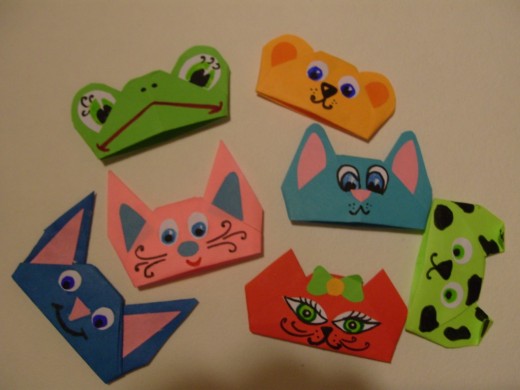 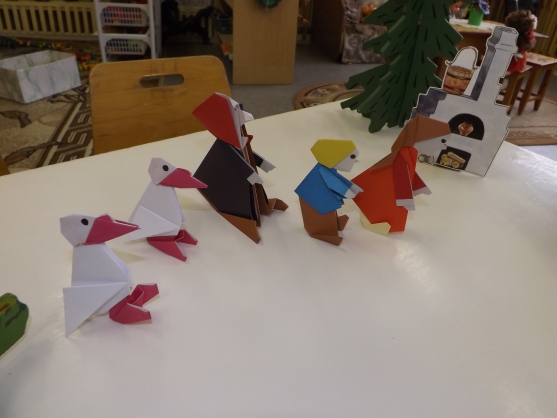 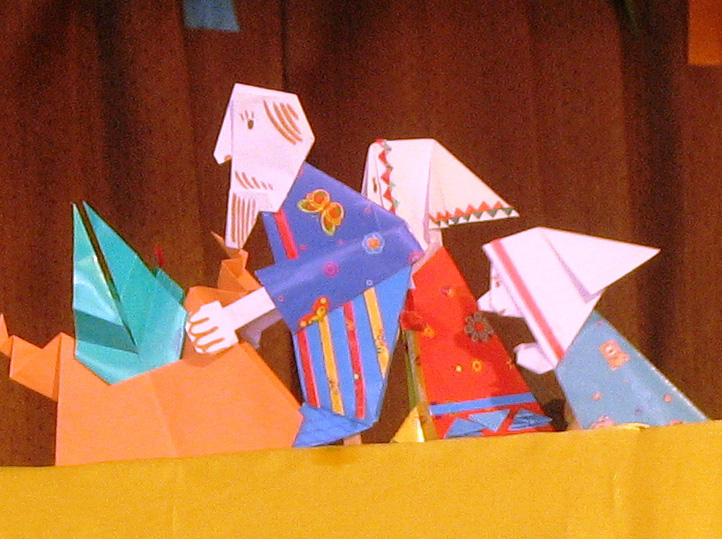 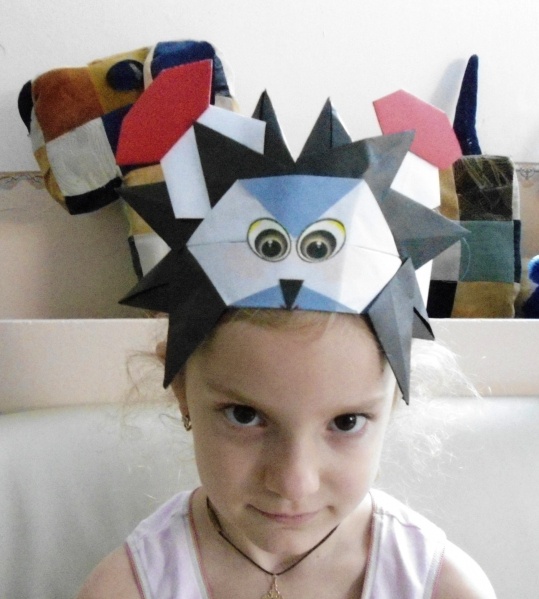